Mesopotamia
Mesopotamia
Mesopotamia means “between two rivers.”  It was located between the Tigris and Euphrates Rivers.
Living near rivers provided water for drinking, farming and trade routes.
Farmers built ditches and irrigation canals to control seasonal floods so they could plant crops.
Map
Houses
There wasn’t much wood or stone to build houses, so the people made mud bricks to build homes, temples and palaces.
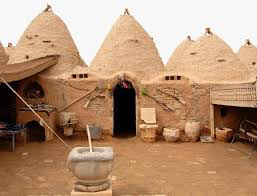 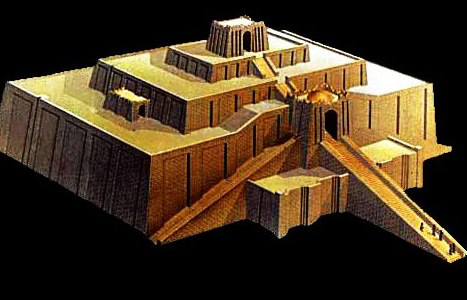 Sumerians
Sumerians became tradesmen, merchants, soldiers, priests, government officials, and artisans.
Sumerians invented the written language.  This writing was composed of pictures called pictographs.
Scribes were professional writers.  
Sumerians invented the wheel, the 12-month calendar, the plow, and sailboat.
What would we miss if the wheel had not been invented?
Government
There were different city-states.  Each city-state had its own religion, laws, government, and language.  City-states were like separate countries.
The people of Mesopotamia were great traders.  Deals were made by bartering. They exchanged barley, sleeping mats, tools and pottery.
If we didn’t have money today, what items could you use for bartering?
Religion
Ziggurats were temples built at the center of each Sumerian city-state.  
Sumerians worshipped many gods.